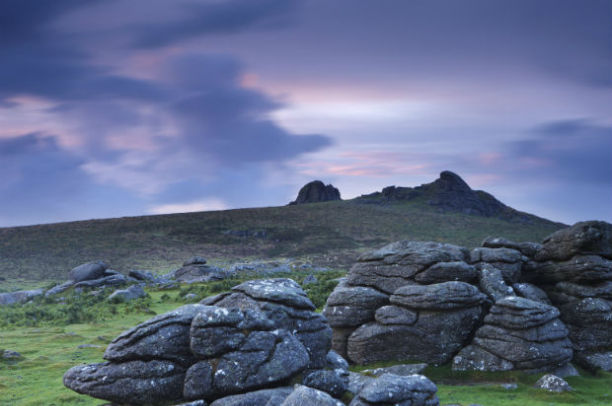 Природні парки Великої Британії
виконала 
учениця 11-Б класу
Горностай Карина
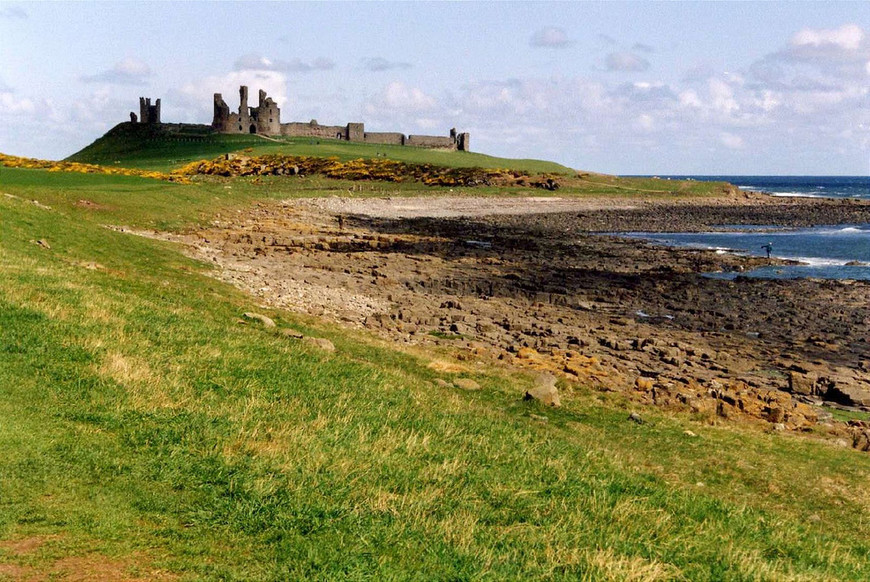 Англія вважається батьківщиною європейського пейзажного стилю у парковій культурі, що підкреслює красу природи.
Англійські парки характеризуються природністю у розташуванні елементів, плавністю ліній.
Стиль англійського парку походить з XVIII ст. — часу Просвітництва, коли основною була ідея «природної людини у природному середовищі».
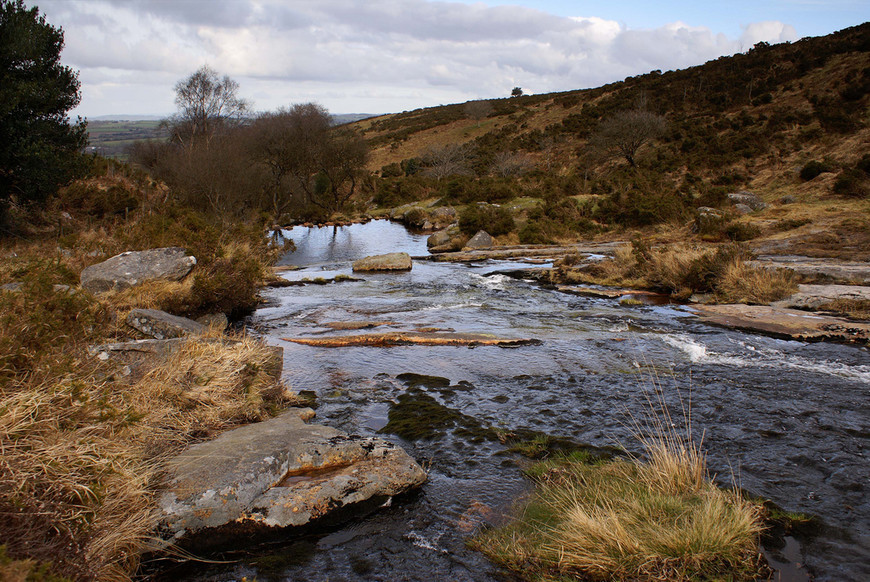 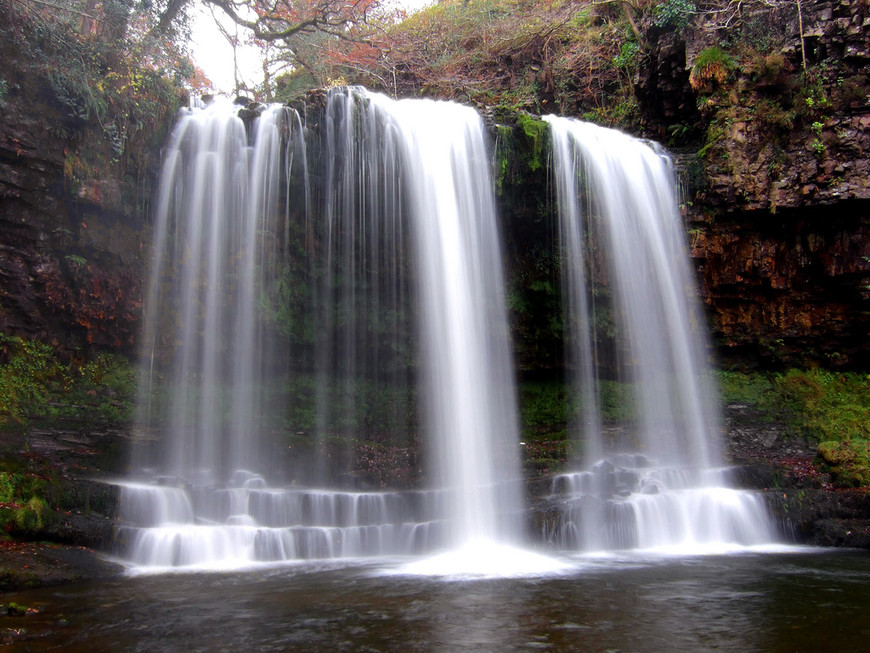 В англійському парку відсутні прямі лінії та осі симетрії. Першорядне значення мають композиції з дерев та кущів і те, як співвідносяться світло і тінь.
У сучасній Великій Британії існує безліч ботанічних садів, відкритих для всіх охочих, а створення газонів є своєрідною національною пристрастю.
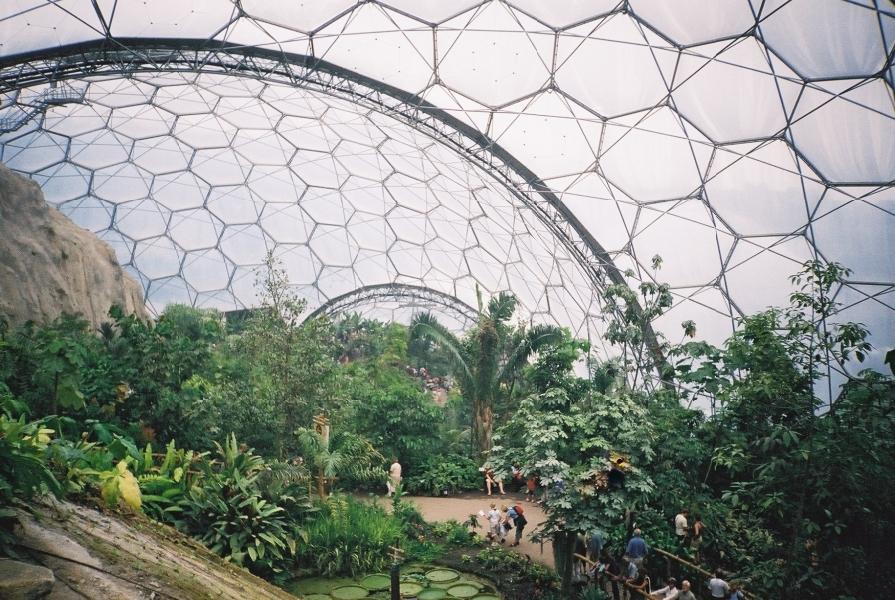 Ботанічний сад “Едем”
Наприклад, найдавніші газони Оксфордського та Кембриджського університетів підтримуються в ідеальному стані вже протягом кількох сотень років.
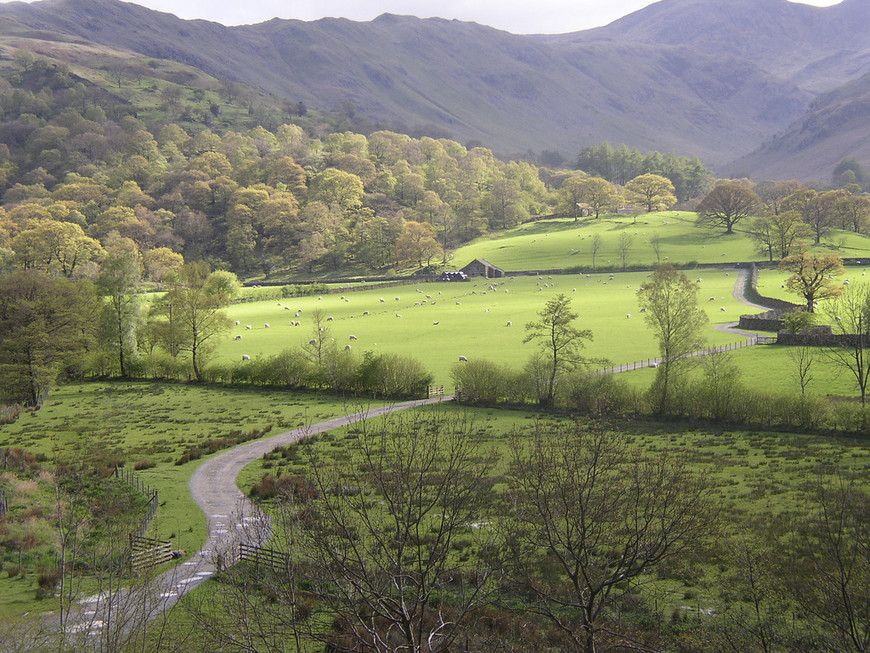 Майстри англійського парку відводили важливе місце елементу непередбачуваності та сюрпризу.
Відвідувачі парку рідко могли передбачити, що їх чекає за черговим поворотом алеї.
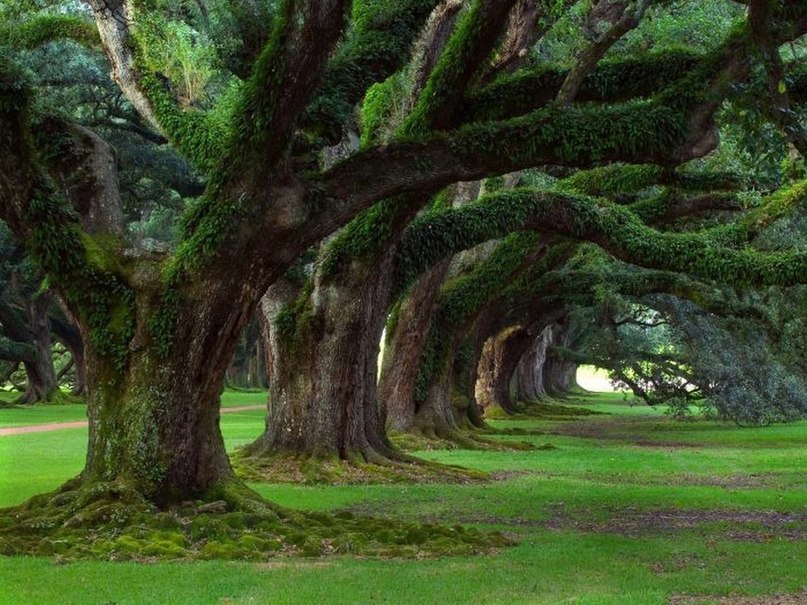 Найвідоміші парки Великої Британії
Нью-Форест
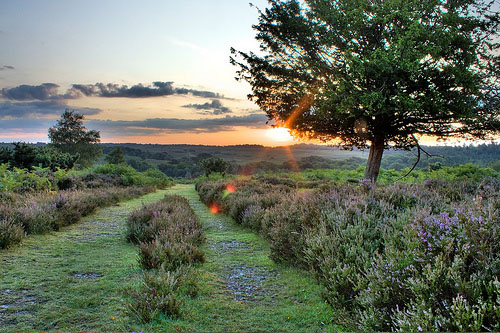 Нью-Форест - це національний парк на півдні Англії, розташований в графствах Гемпшир і Вілтшир. Парк несе в собі дух вікторіанської Англії.
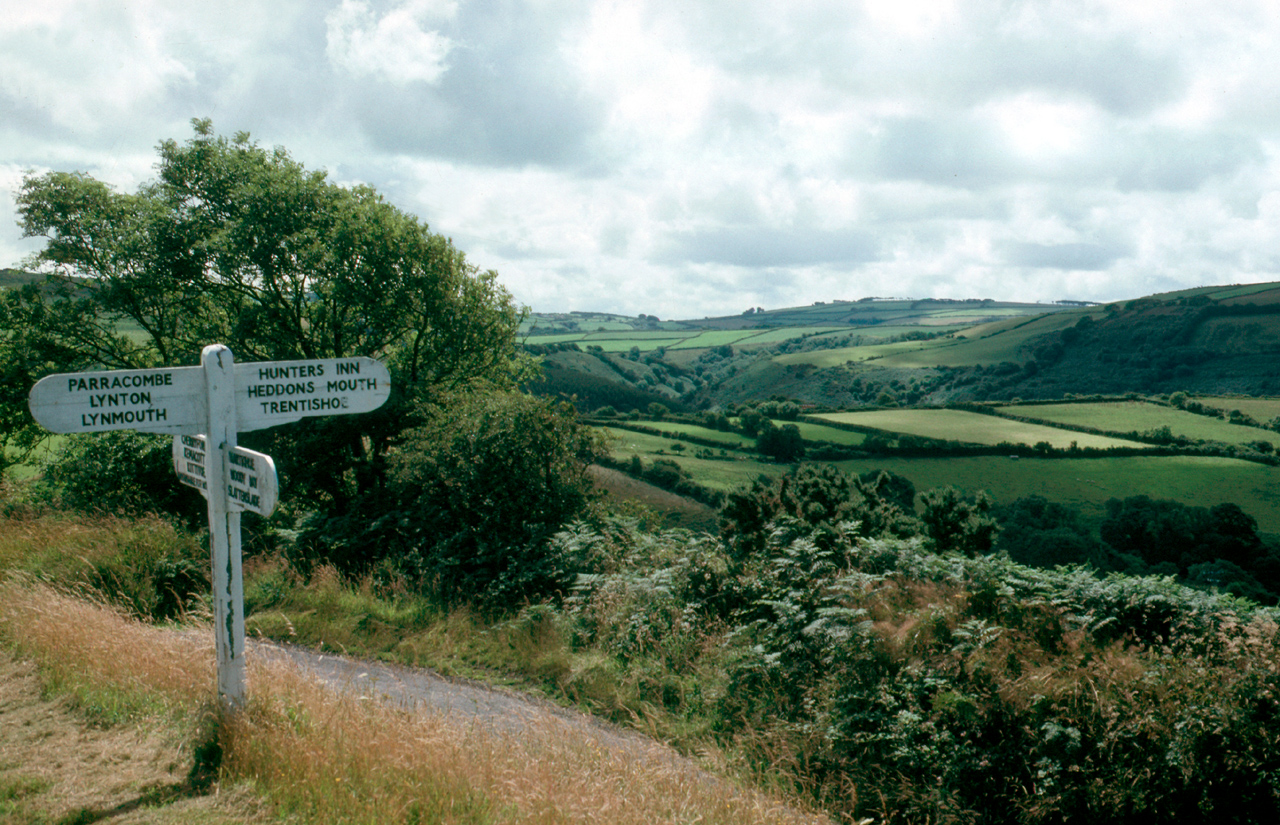 Ексмур
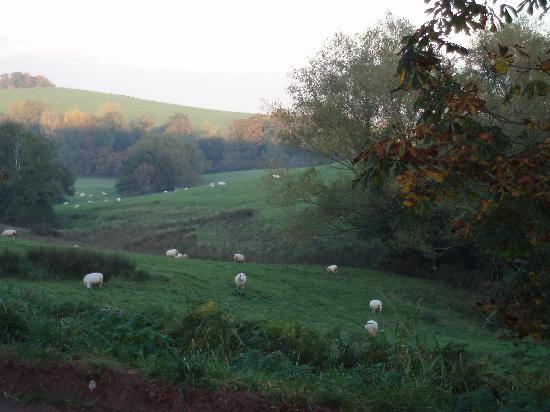 Національний природний парк на півдні Великобританії,розташований на території двох графств Англії - Сомерсет і Девон.
Будучи частиною Королівських лісів, відомий з 1818 року. Тут, в одному з небагатьох уцілілих в Англії лісів, виростають 900 видів трав, квітів та кущів і водяться дикі поні.
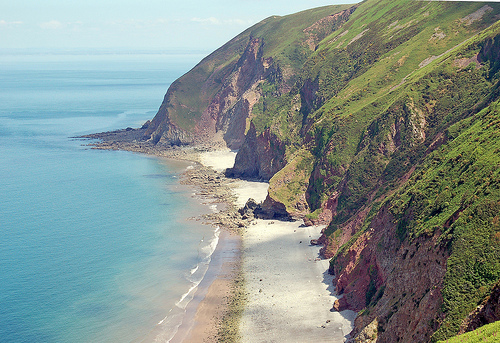 Ексмур славиться найбільшим в Англії поголів'ям королівських оленів. На скелях гніздяться зграї морських птахів.
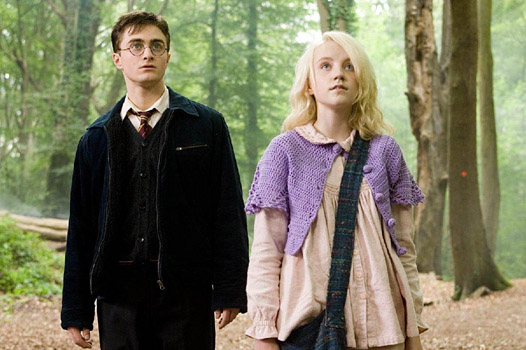 Велика частина натурних зйомок фільму «Гаррі Поттер і Кубок Вогню» була зроблена в Ексмурі.
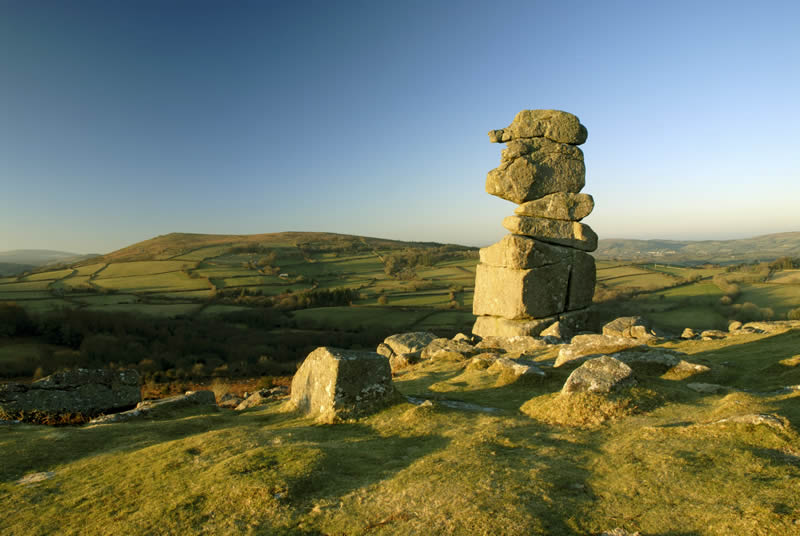 Дартмур
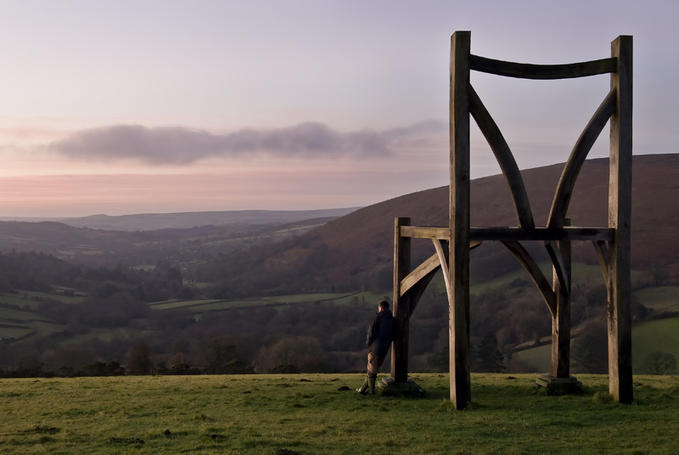 Дартмурський національний парк на південному заході Англії - найпівденніший в Британії. 368 кв. миль вересових пусток, боліт і лісистих долин із багатим тваринним світом і численними стародавніми руїнами.
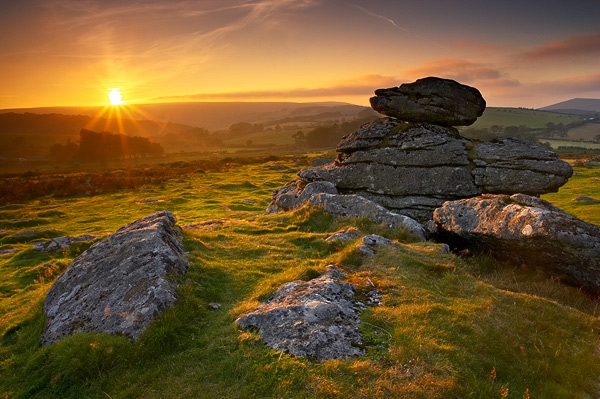 За словами Артура Конан-Дойля, тут постійно стоять тумани та ідуть дощі. Саме в Дартмурі відбуваються події його відомого детективу  “Собака Баскервілів”.
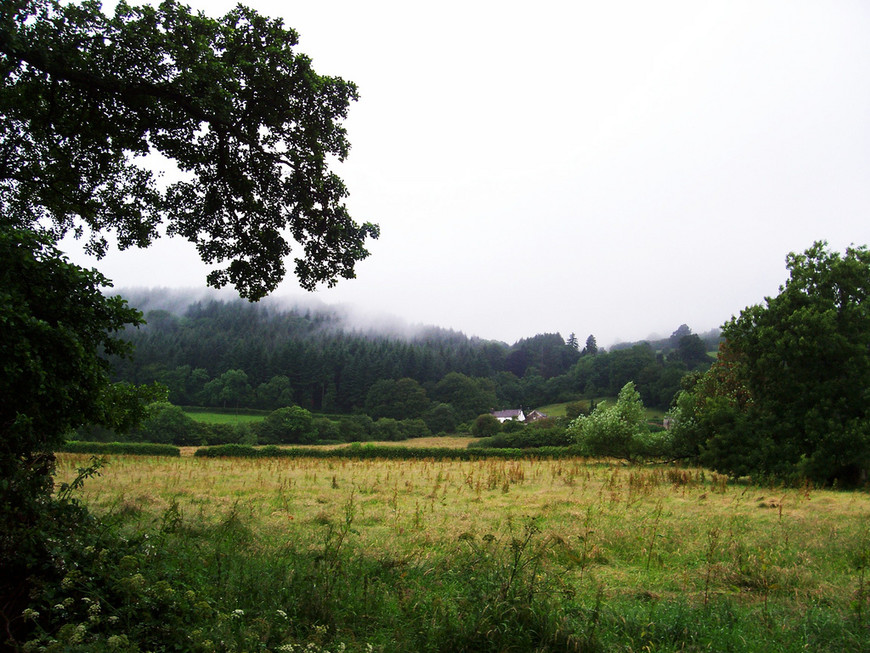 Дякую за увагу!